Методика навчання основних величин в курсі математики 3-го класу
Зміст лекції: доктор пед. наук Скворцова Світлана Олексіївна
Технічна  підтримка: Гаран Марина Сергіївна
Величини (протягом року)
Нова навчальна програма 2011 р. (зі змінами 2015 р.) 3 клас
Величини. Одиниця маси – 1 центнер
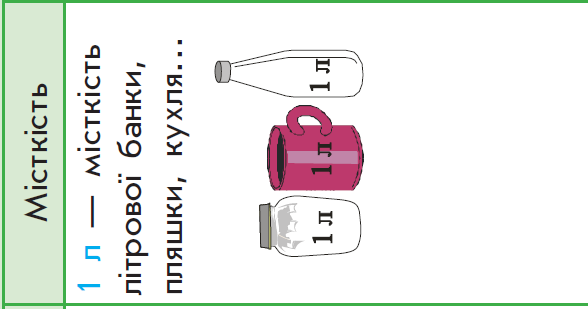 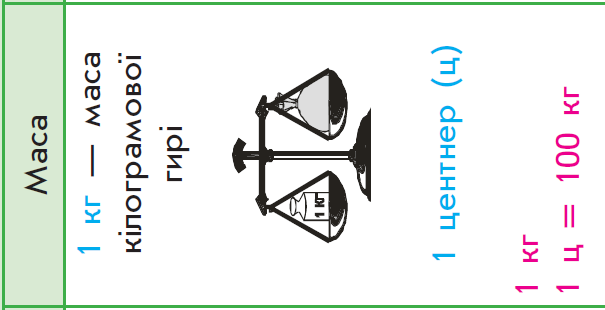 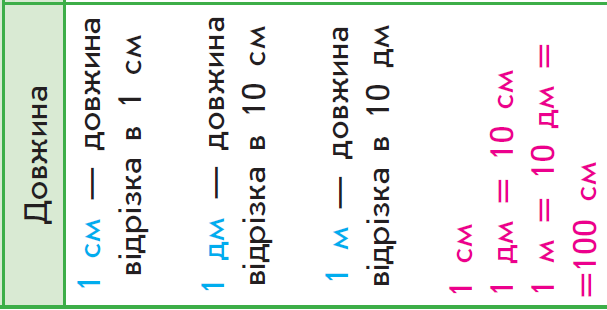 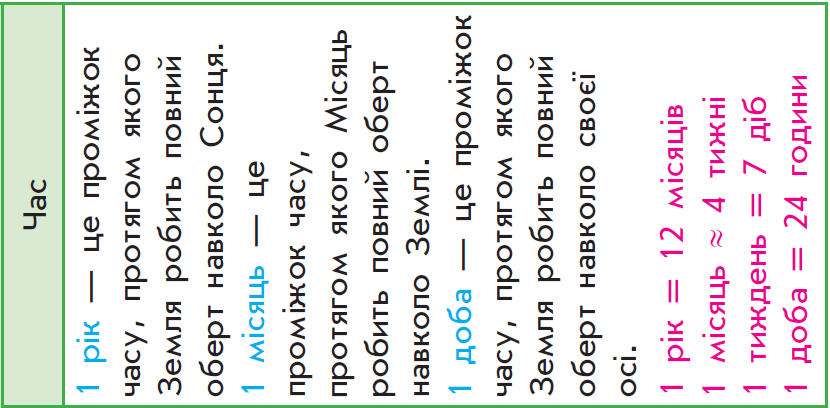 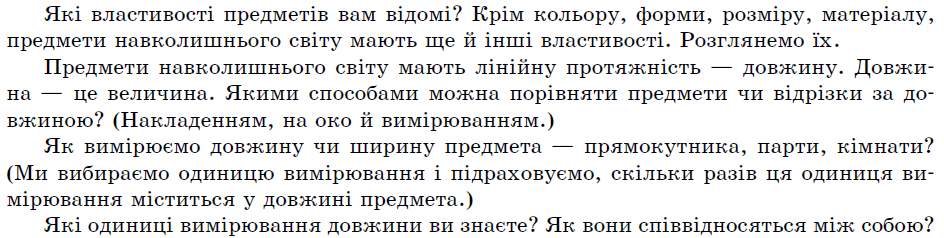 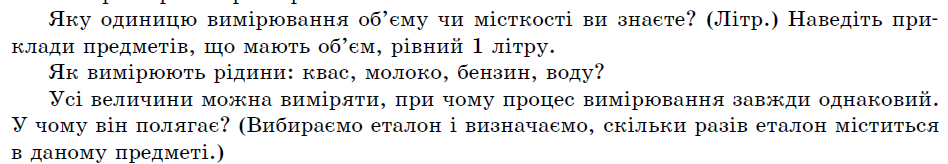 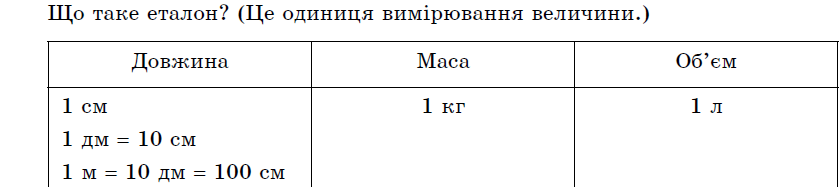 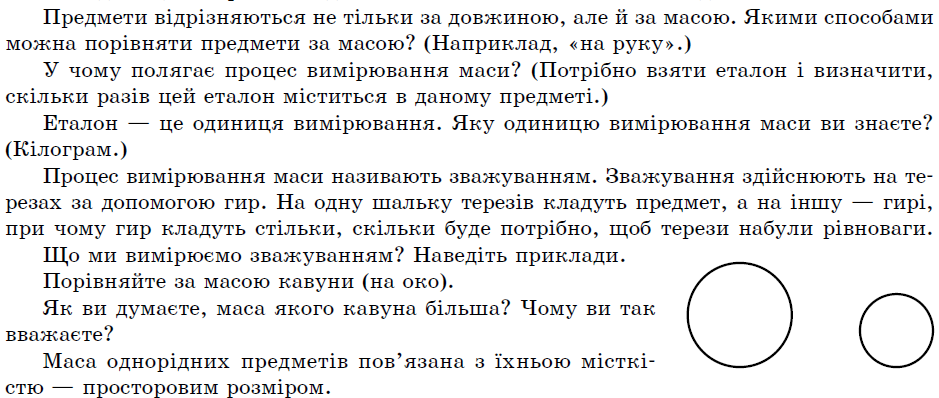 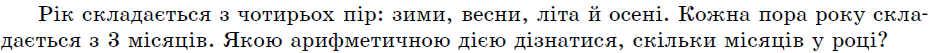 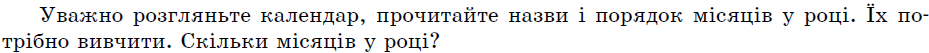 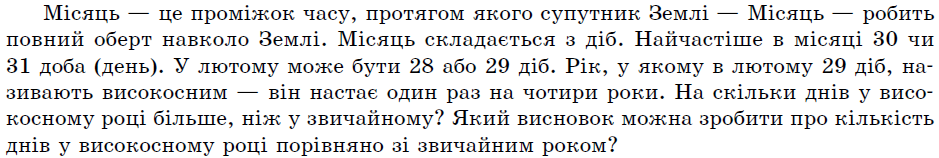 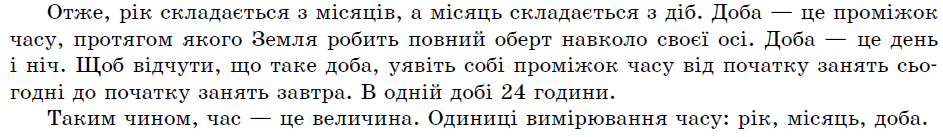 Порівняння іменованих чисел
=
<
<
<
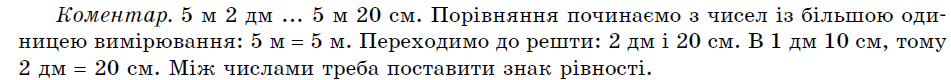 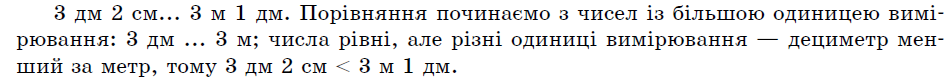 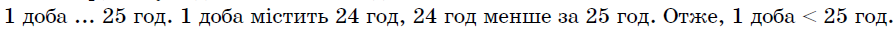 Перетворення іменованих чисел
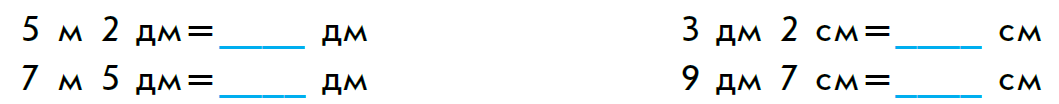 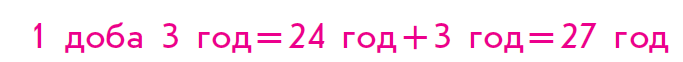 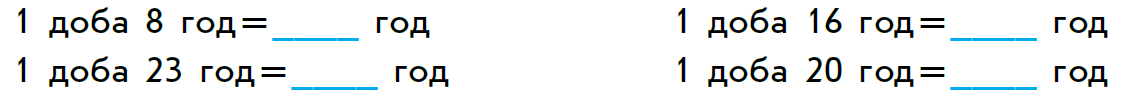 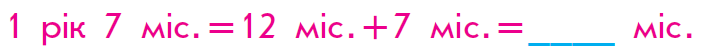 19
19
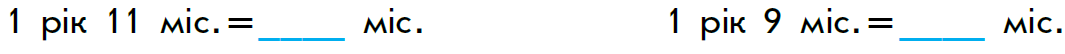 Перетворення іменованих чисел
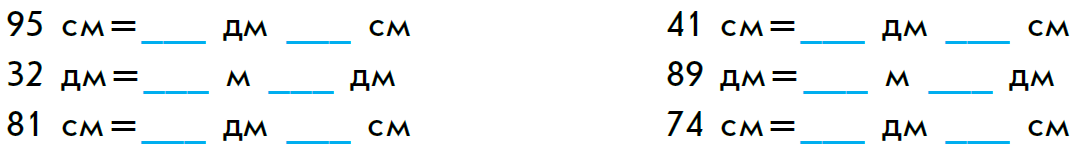 12
12
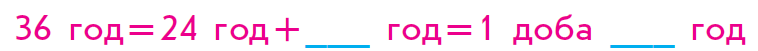 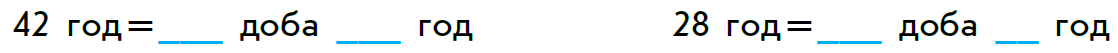 4
4
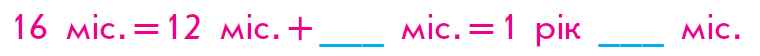 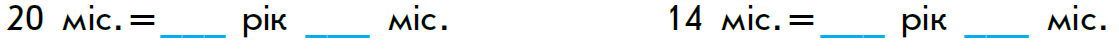 Додавання і віднімання іменованих чисел
Величини (протягом року)
Нова навчальна програма 2011 р. (зі змінами 2015 р.) 3 клас
Одиниці довжини
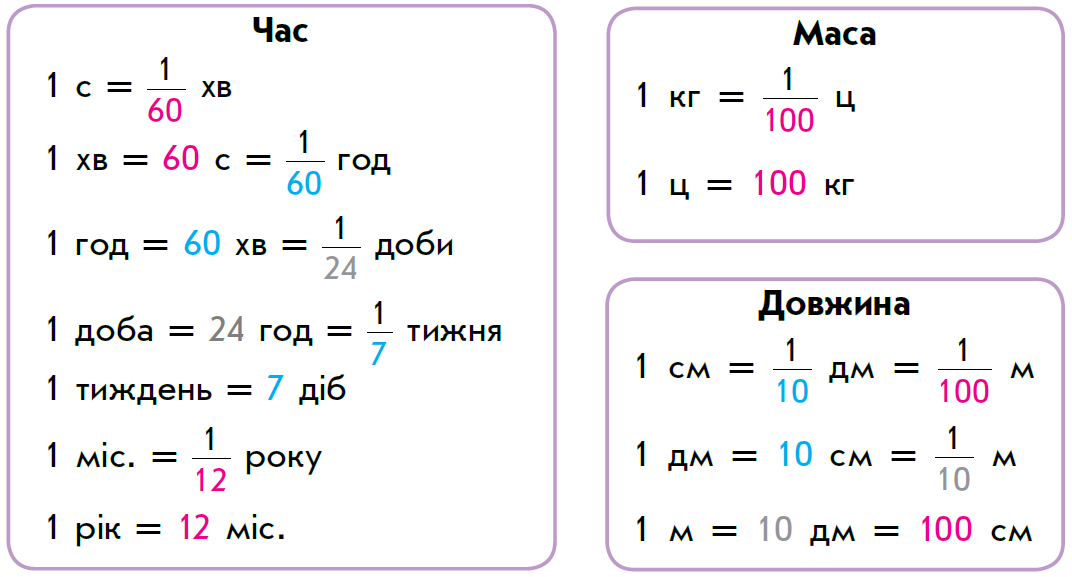 Мотивація введення одиниці вимірювання довжини – 1 мм
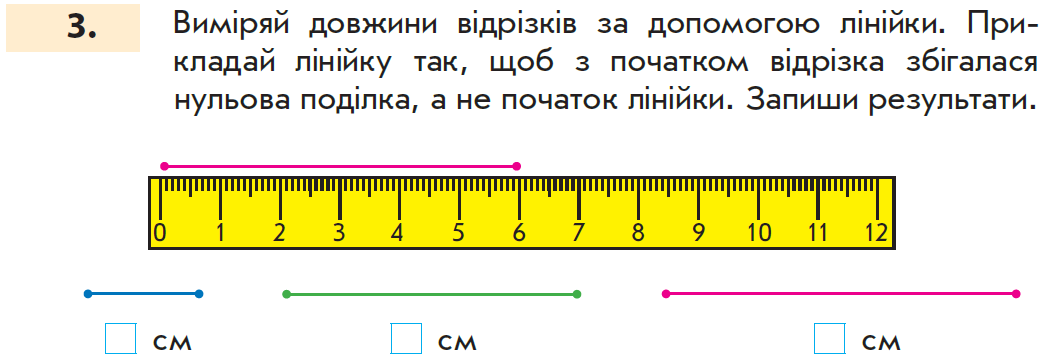 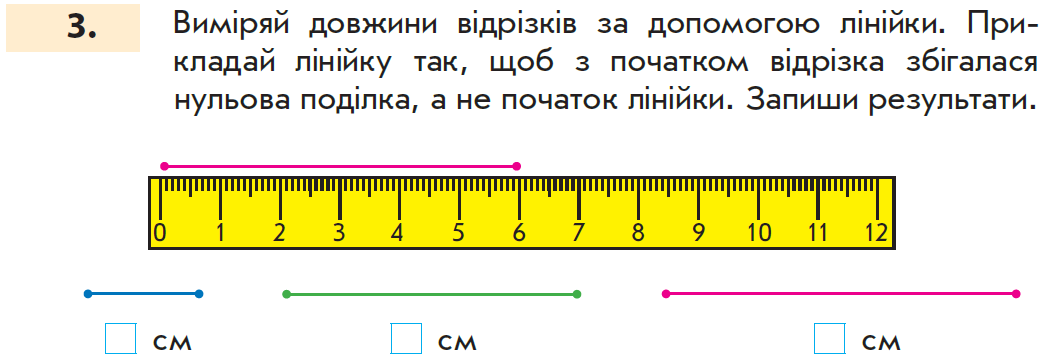 Ознайомлення з одиницею вимірювання довжини – 1 мм
Встановлення співвідношення між новою та відомими одиницями вимірювання довжини
Вимірювання довжин відрізків за допомогою нової одиниці вимірювання довжини
Перетворення іменованих чисел
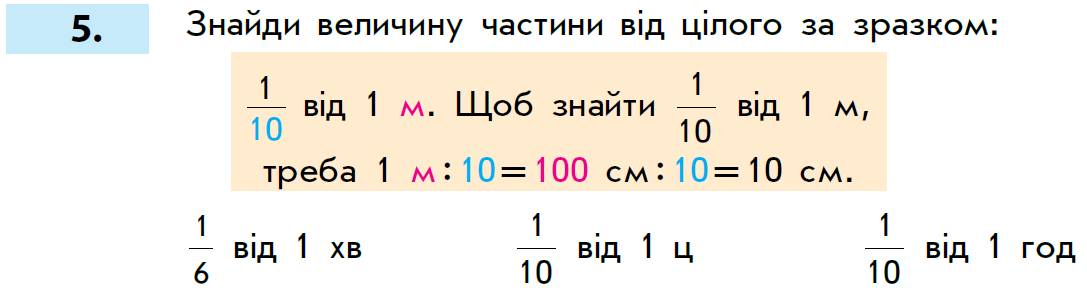 Одиниця вимірювання довжини –  кілометр
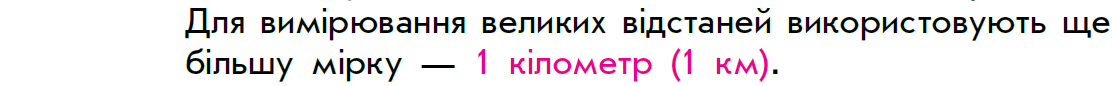 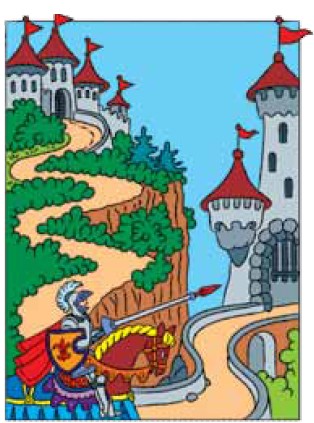 Встановлення співвідношення між новою та відомими одиницями вимірювання довжини
Перетворення іменованих чисел
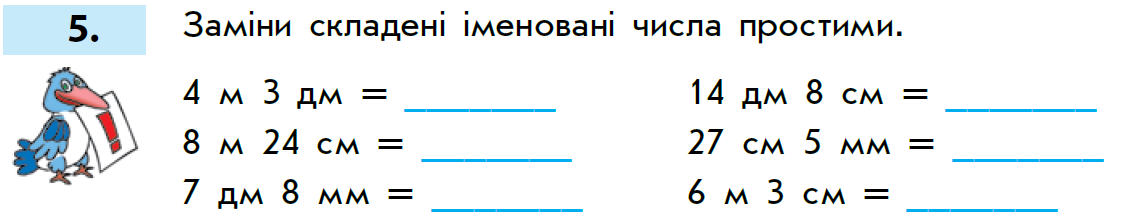 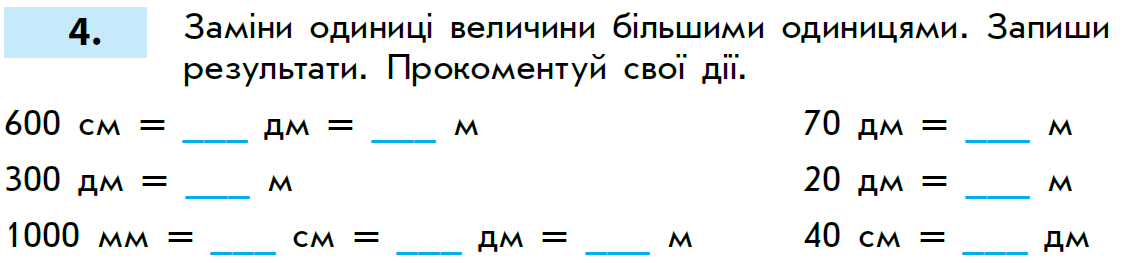 Закріплення
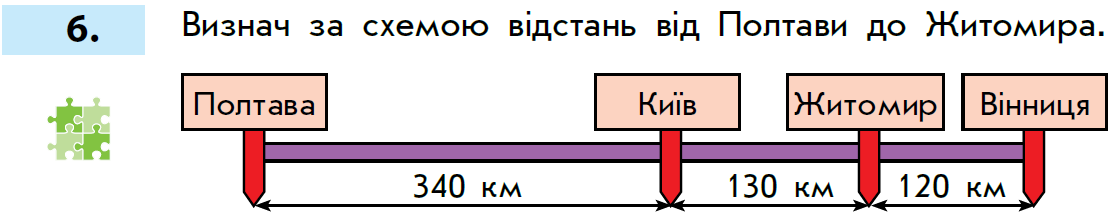 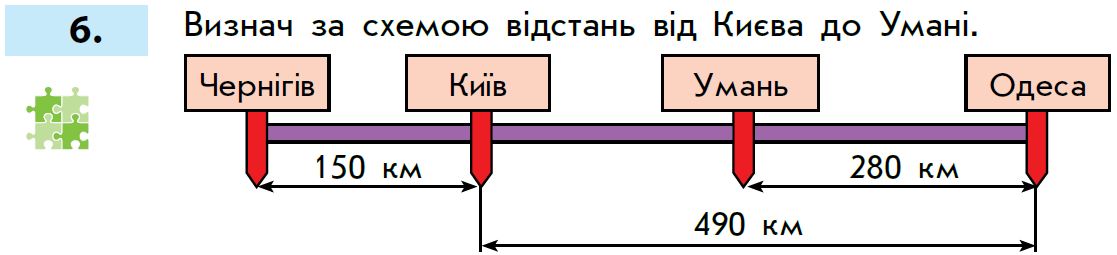 Одиниці вимірювання маси: 1 грам, 1 тонна
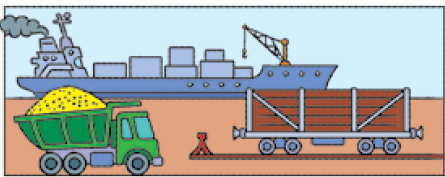 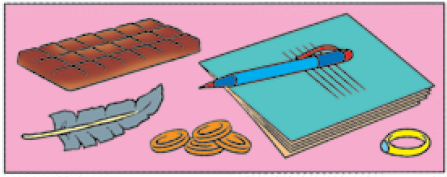 Перетворення іменованих чисел
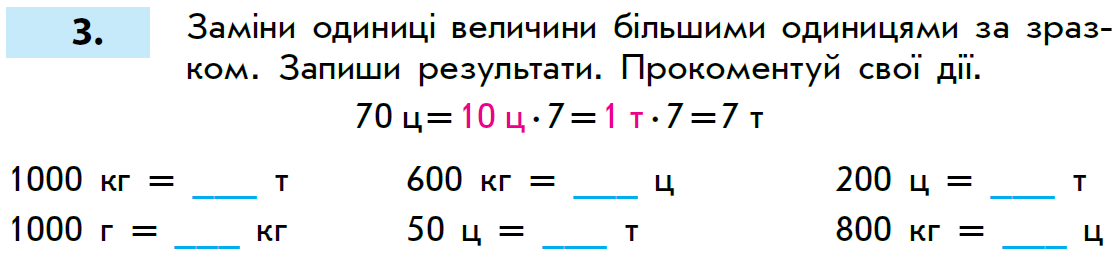 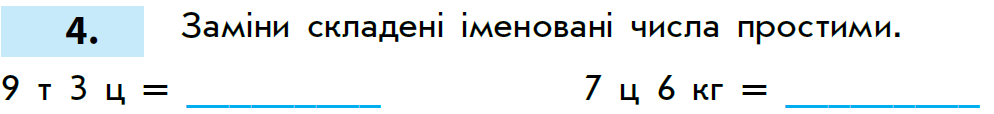 Дії з іменованими числами
Величини (протягом року)
Нова навчальна програма 2011 р. (зі змінами 2015 р.) 3 клас
Одиниці часу: хвилина, секунда
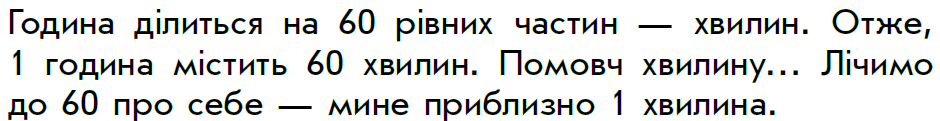 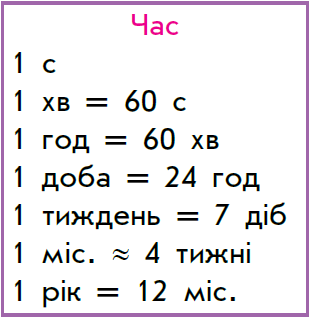 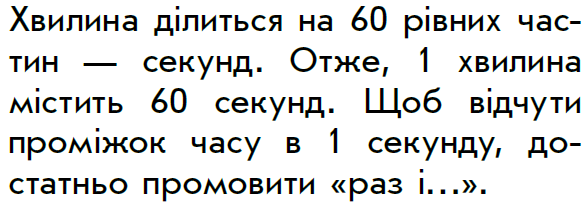 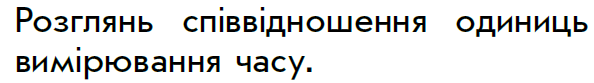 Визначення часу за годинником. Два способи називання часу
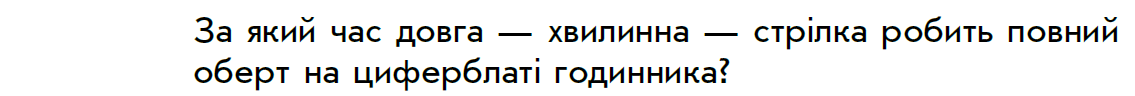 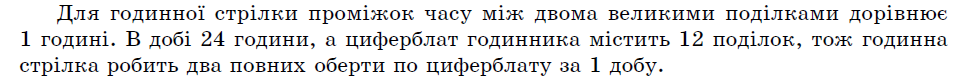 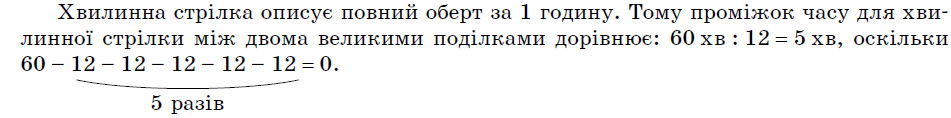 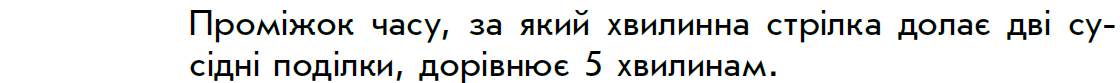 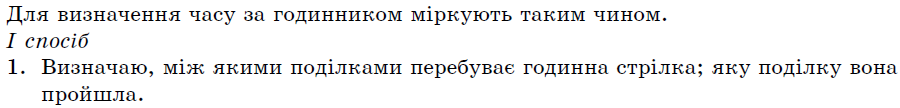 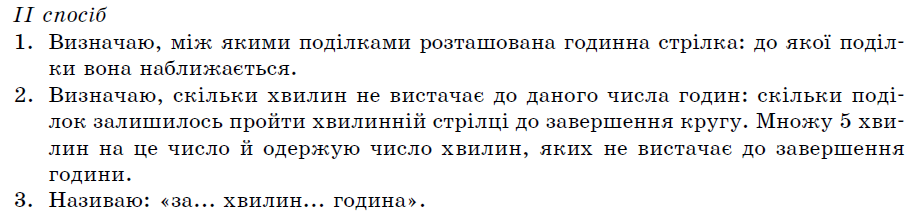 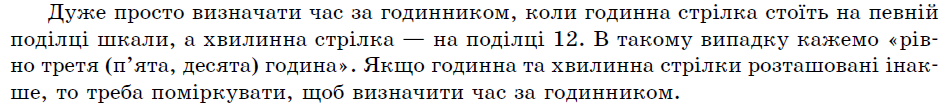 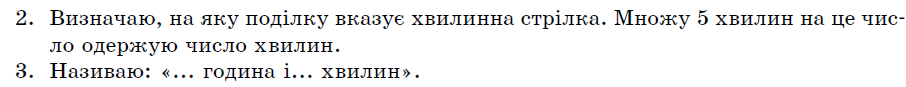 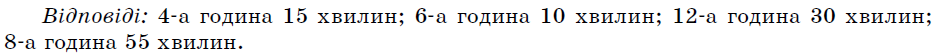 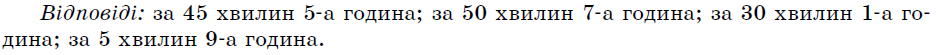 Визначення часу за годинником. Два способи називання часу, якщо триває друга половина доби
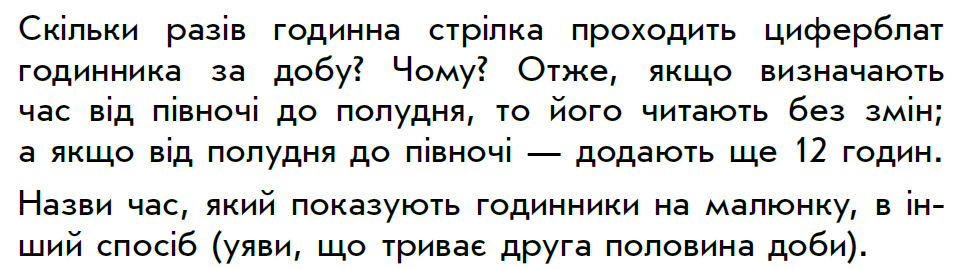 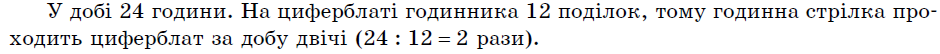 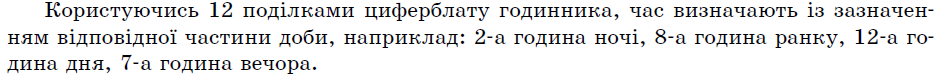 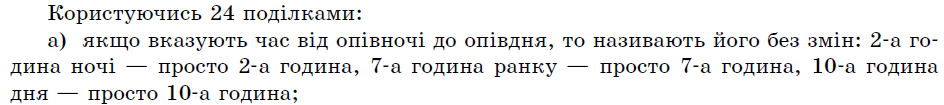 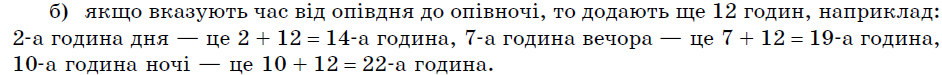 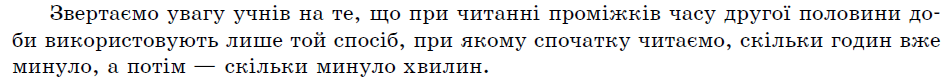 Закріплення
Одиниці вимірювання часу
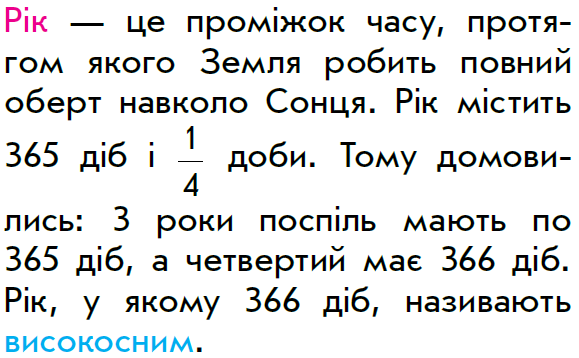 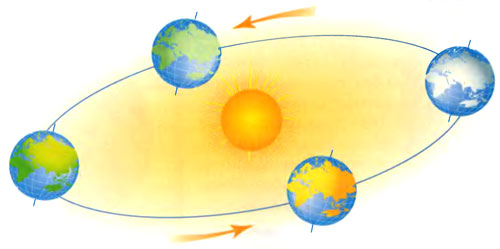 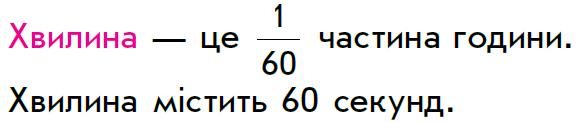 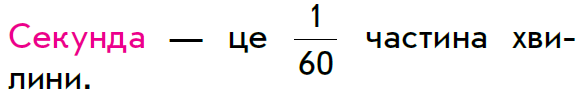 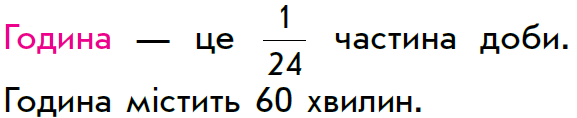 Співвідношення між одиницями вимірювання часу
Перетворення іменованих чисел
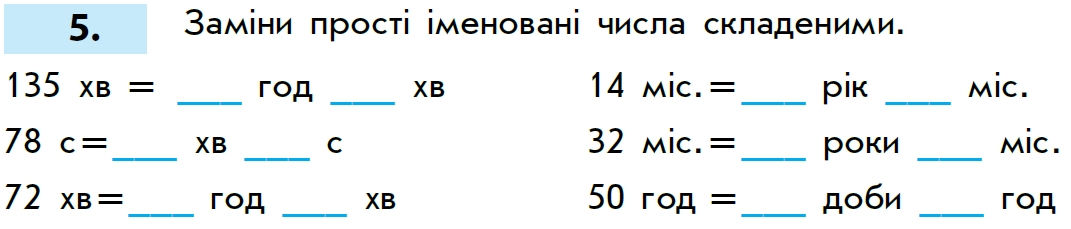 Задачі на час
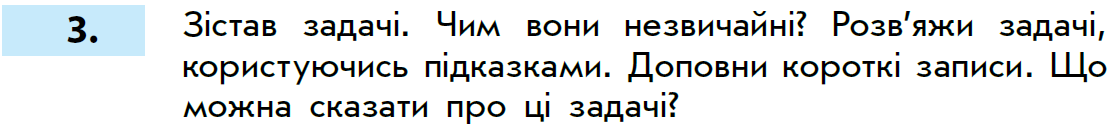 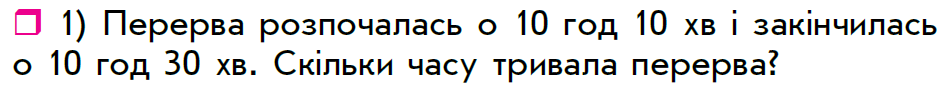 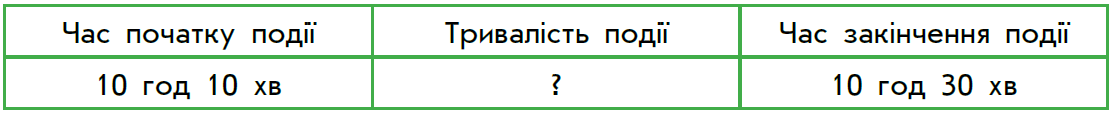 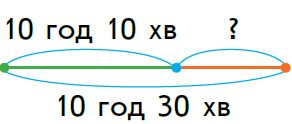 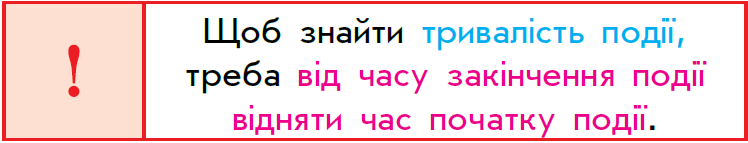 Задачі на час
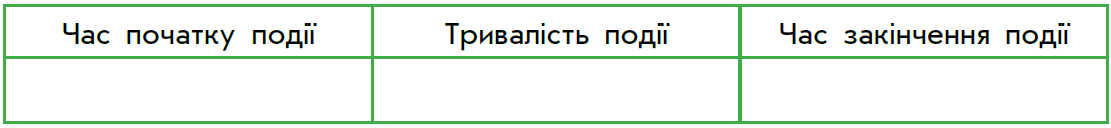 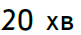 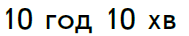 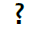 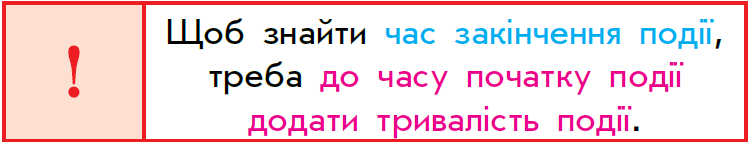 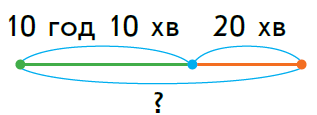 Задачі на час
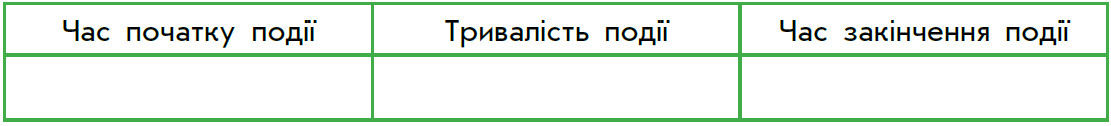 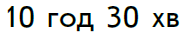 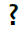 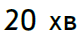 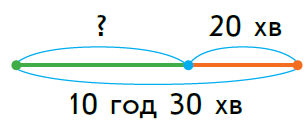 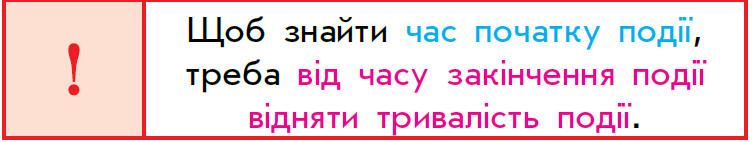 Величини (протягом року)
Нова навчальна програма 2011 р. (зі змінами 2015 р.) 3 клас
Периметр прямокутника, квадрата
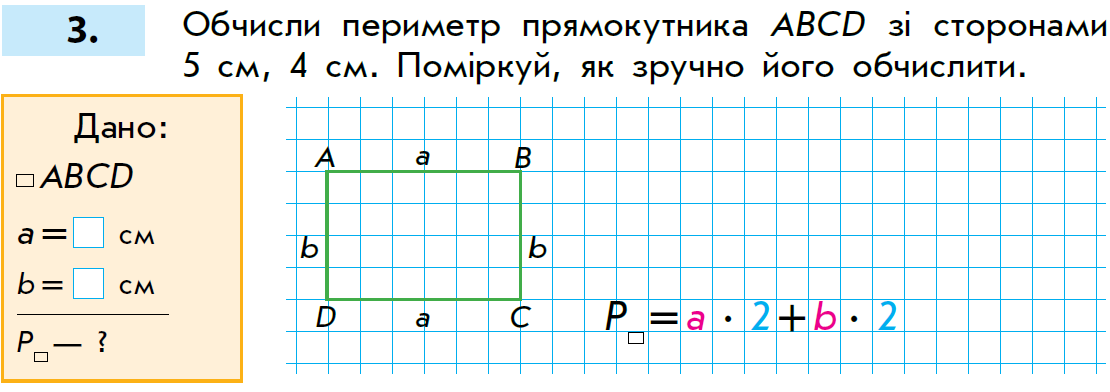 Р =  5 + 5 +  4 + 4  = 1 8  (см)
Р =  5  ∙ 2  +  4  ∙ 2  = 1 8  (см)
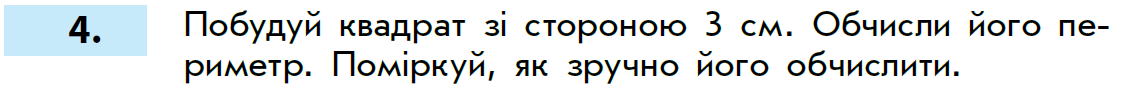 Р =  3 + 3 + 3 + 3  = 1 2  (см)
Р =  3 ∙ 4 = 1 2  (см)
Р =  3 ∙ 2  +  3 ∙ 2  = 1 2  (см)
Формула периметра прямокутника. Формула периметра квадрата
Програма з математики. 3 клас
Взаємопов'язані величини. Актуалізація опорних знань
Загальна маса
Огір. 
П.
К.
2 кг
 1 кг
3 кг
2 кг + 1 кг + 3 кг= 6 кг
?
Відповідь: маса всіх овочів 6 кг.
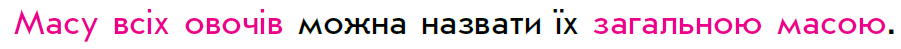 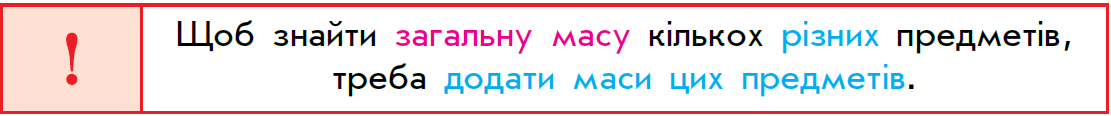 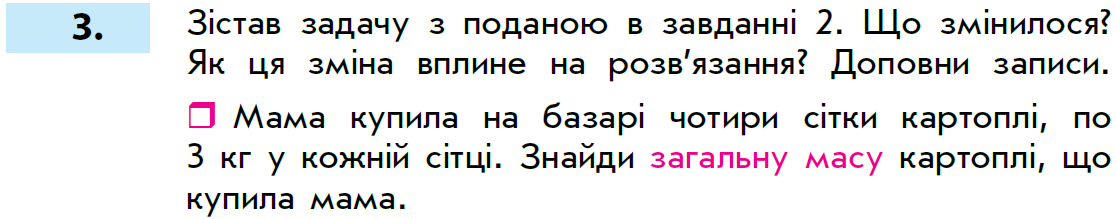 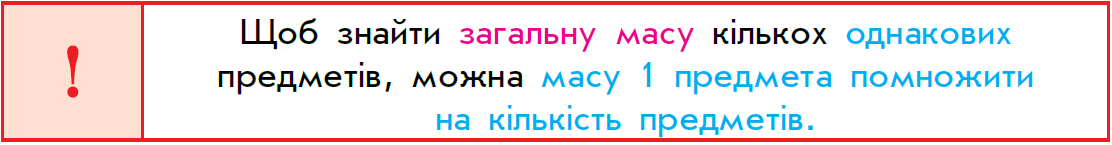 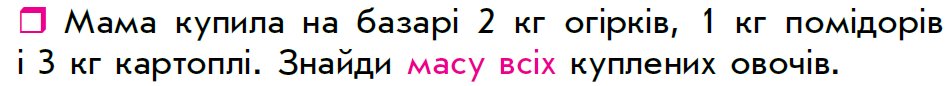 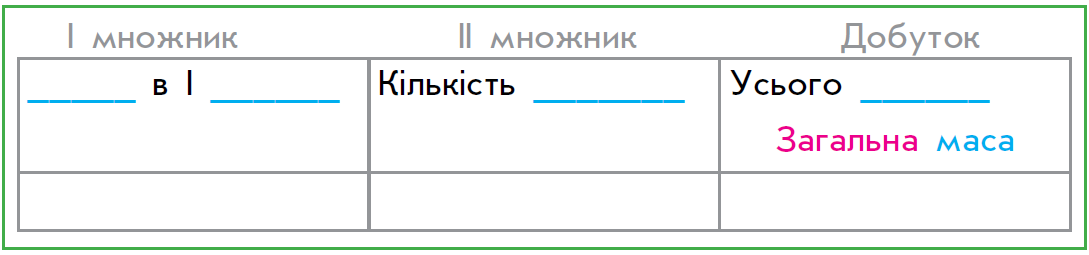 Картоплі
сітці
сіток
картоплі
3кг
4 шт.
?
3 · 4 = 12 (кг)
Відповідь:  загальна маса картоплі 12 кг.
Загальна довжина
Загальна місткість
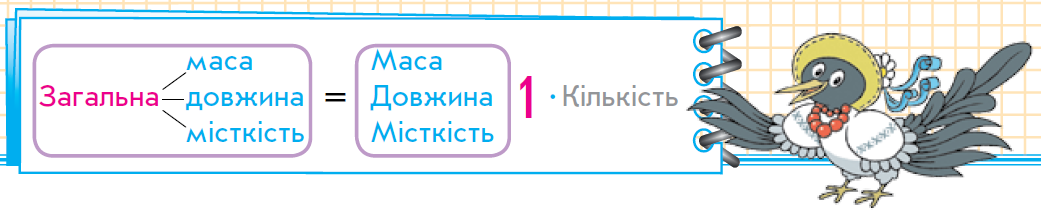 Групи взаємопов'язаних величин. Розв'язування задач
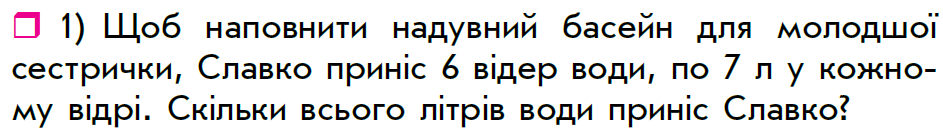 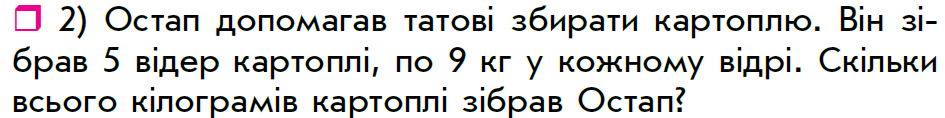 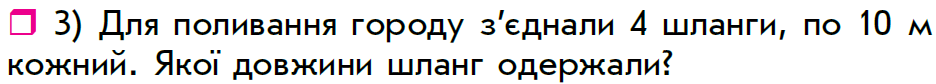 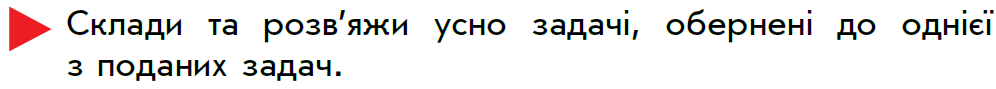 Знаходження величини одиниці виміру. Знаходження кількості
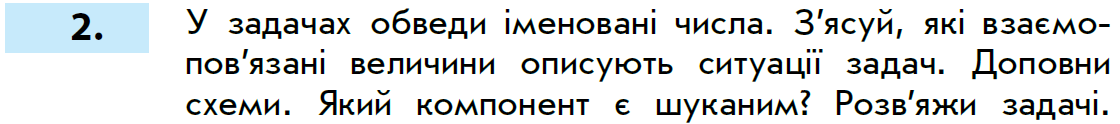 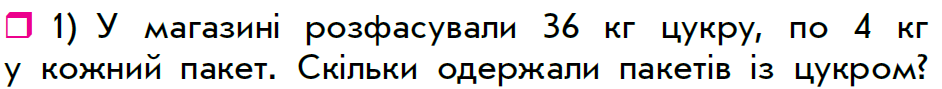 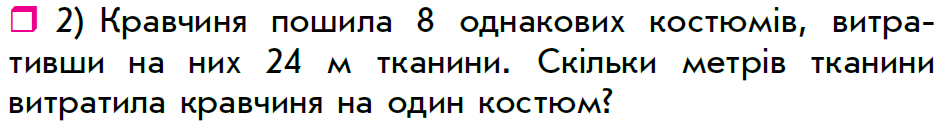 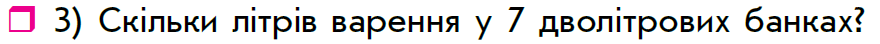 Залежність величин
6
4
12
8
18
16
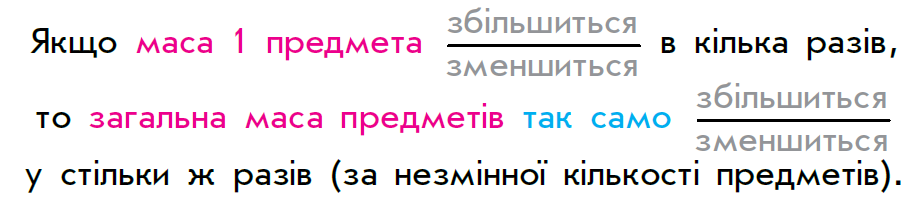 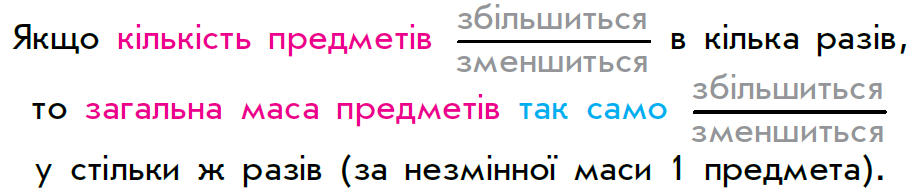 Залежність величин
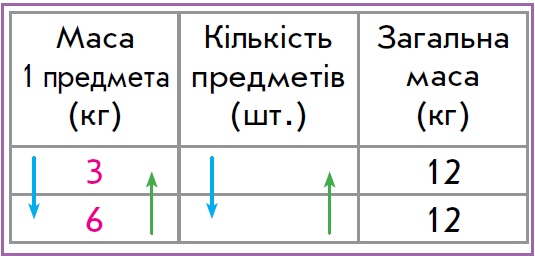 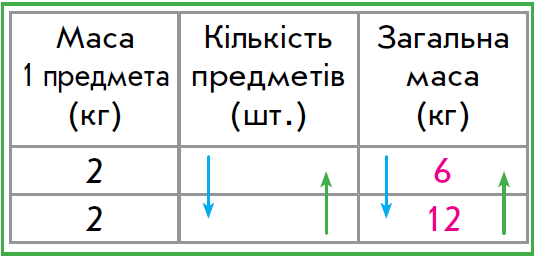 4
3
2
6
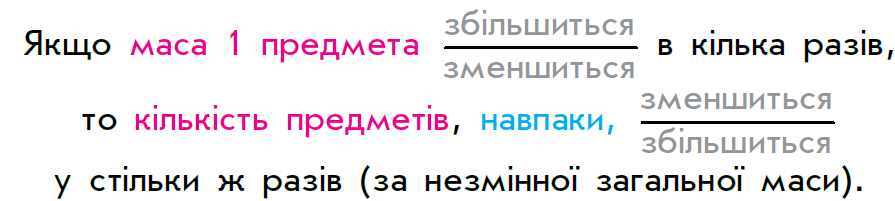 Залежність величин
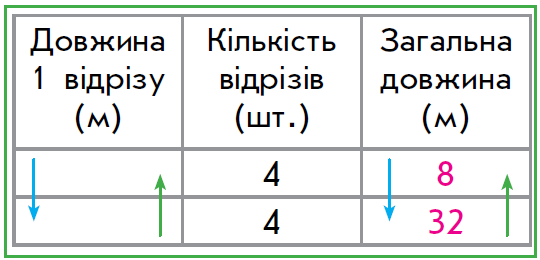 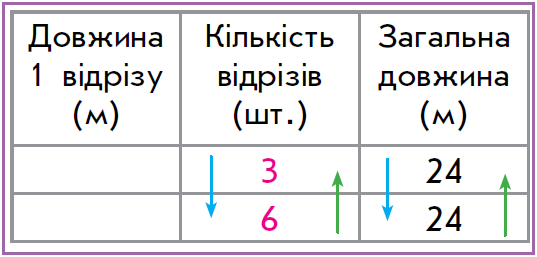 8
2
4
8
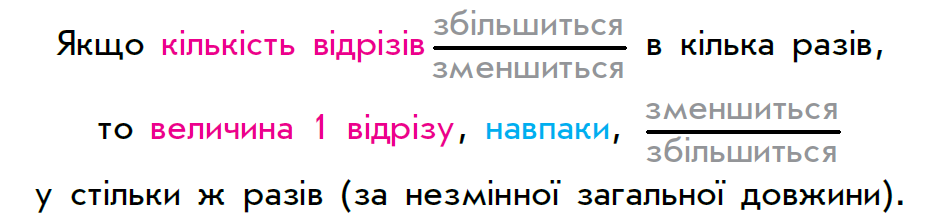 Ціна, кількість, вартість
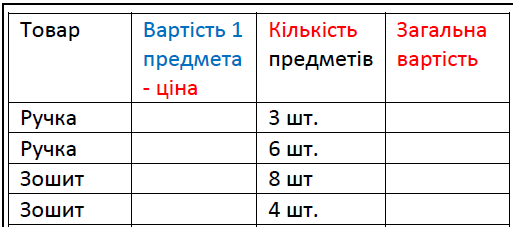 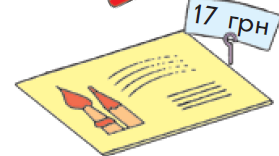 6 грн
18 грн
6 грн
36 грн
7  грн
56 грн
7  грн
28 грн
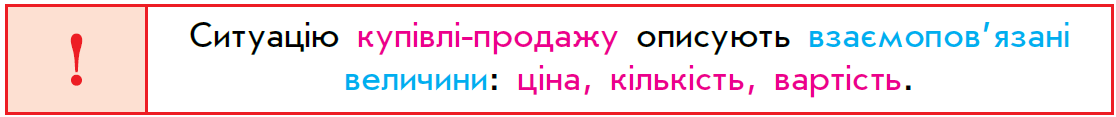 Групи взаємопов'язаних величин
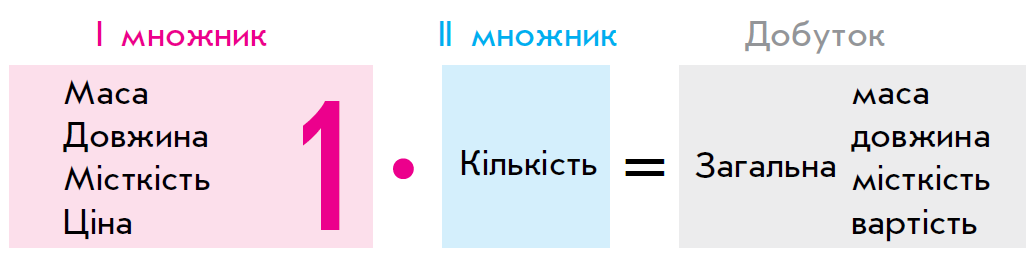 Запиши задачі коротко, користуючись опорною схемою. Розв’яжи задачі. Склади і розв’яжи усно обернені задачі.
За альбом заплатили 10 гривень. Скільки таких альбомів можна купити на 30 гривень?
У одному ящику 9 кг яблук. Скільки кілограмів яблук у 7 таких ящиках?
50 л олії розлили порівну в 5 каністр. Скільки літрів олії в одній каністрі?
Кравчиня пошила 8 халатів, витрачаючи на кожний халат по 2 м тканини. Скільки всього метрів тканини витратила кравчиня?
30 : 10 = 3 (шт.)
9 ∙ 7 = 63 (кг)
50 : 5 = 10 (л)
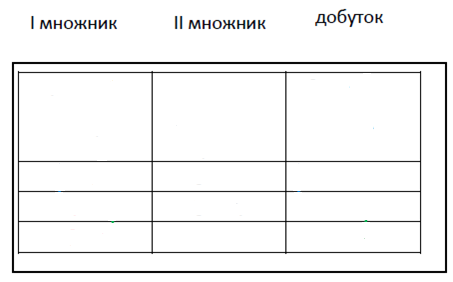 8 ∙ 2 = 16 (м)
1
маса
маса
довжина
довжина
кількість
загальна
місткість
місткість
ціна
вартість
10
9
?
2
7
5
?
8
50
30
?
?
Загальний виробіток, продуктивність праці, час роботи
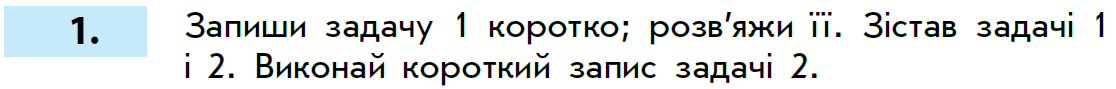 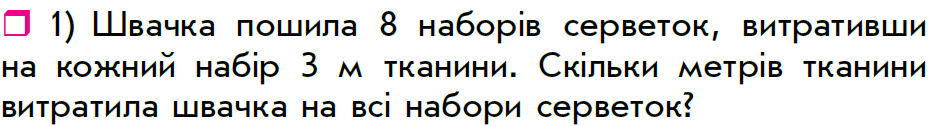 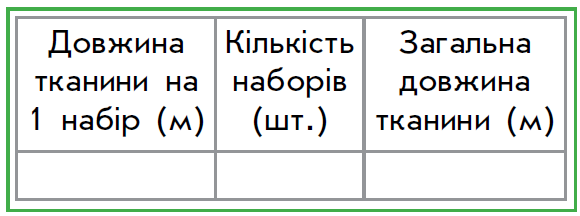 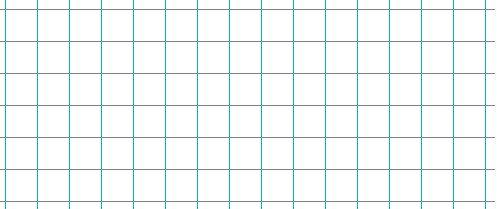 3  ·   8  =    24 (м)
Відповідь: на всі набори витратили 24 м  тканини.
3 м
8 шт.
?
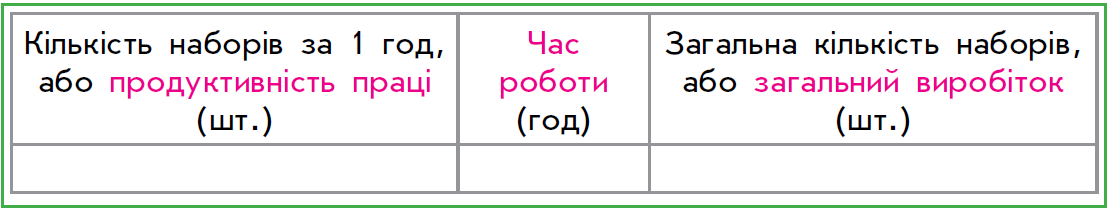 4 шт.
2 год
?
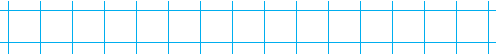 4   ·   2   =   8 (шт.)
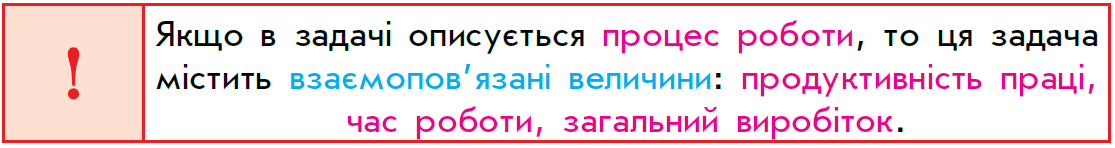 Групи взаємопов'язаних величин
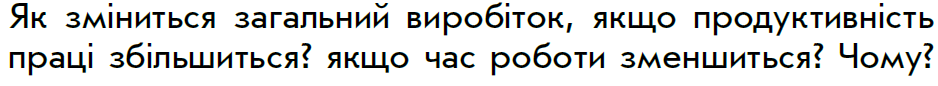